HISTORY (ANCIENT GREEKS)
Important Questions
1. Where is Greece located?
2. What is a city-state?
3. What events were in the Ancient Greek Olympic Games?
4. Who were some famous gods and goddesses in Ancient Greece?
5. What is a myth?
6. What is the Parthenon?
7. Who were some famous figures from Ancient Greece?
Important information
PBS Kids: https://www.pbs.org/wnet/gperf/ancient-greece-theater-sports-religion-more/3100/
The British Museum: https://www.britishmuseum.org/learn/schools/ages-7-11/ancient-greece
National Geographic Kids: https://www.natgeokids.com/uk/discover/history/greece/greece-facts/
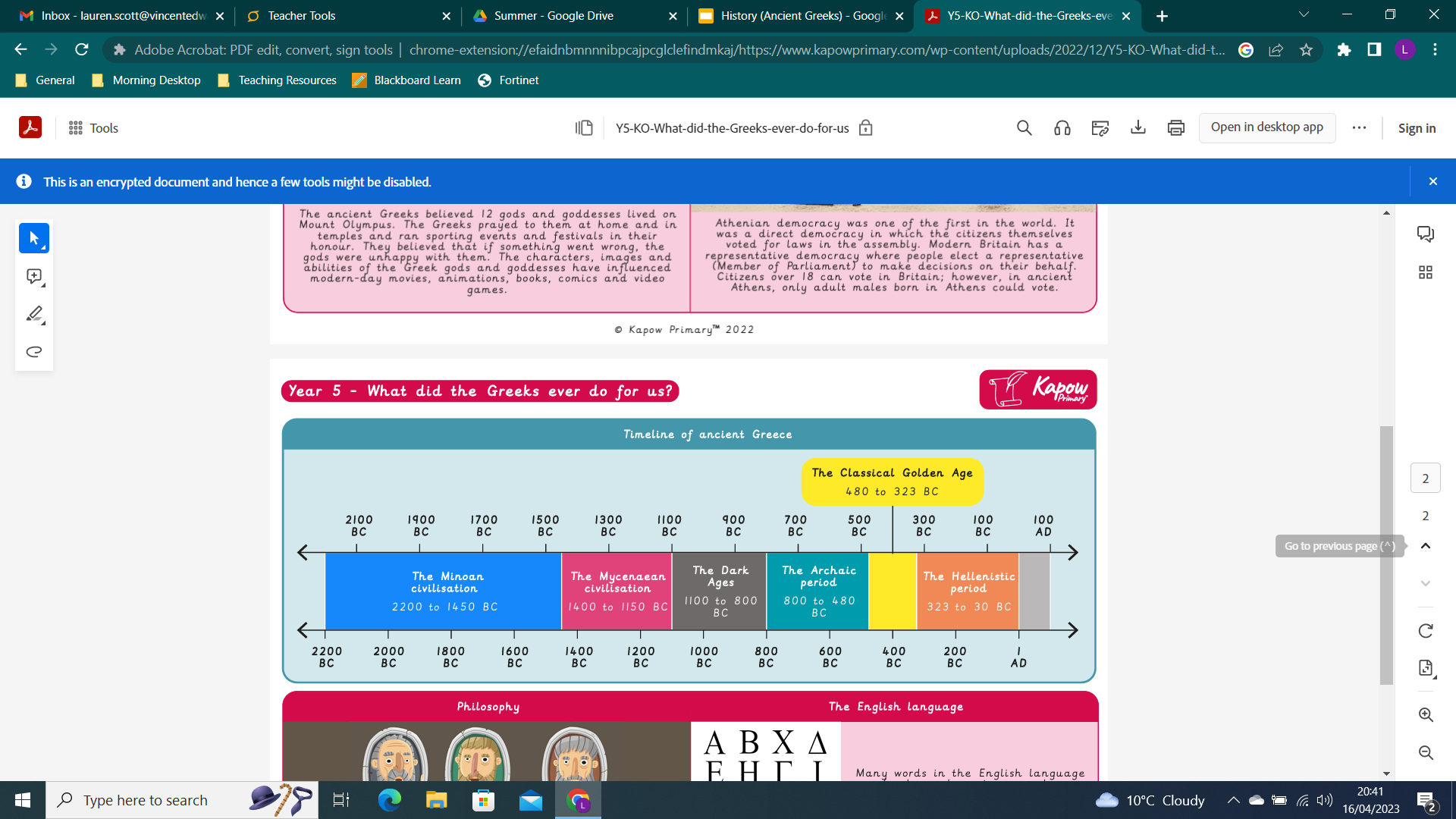 Geography of Ancient Greece:
- Greece is located in southeastern Europe, on the southern end of the Balkan Peninsula
- Some famous cities of Ancient Greece include Athens, Sparta, and Corinth
- Ancient Greece was made up of smaller city-states, each with their own government and way of life

The Olympics:
- The Olympic Games began in Ancient Greece in 776 BC
- The Games were held every four years in Olympia
- Only men were allowed to compete in the games, and they competed in events like running, jumping, and throwing

Greek Gods and Goddesses:
- The Greeks believed in many gods and goddesses who lived on Mount Olympus
- They believed that these gods controlled different parts of the world, like the sea or the sky
- Some of the most famous gods and goddesses include Zeus, Athena, and Apollo

Greek Myths:
- The Greeks used stories called myths to explain things they did not understand
- Many of these myths featured the gods and goddesses
- Some famous Greek myths include the story of Pandora's box and the story of Icarus flying too close to the sun